Kurven und Tiefe
Bipolare Kurven
 erkunden, erfinden, verstehen
vertiefte mathematische Sicht 
gekoppelte Fenster
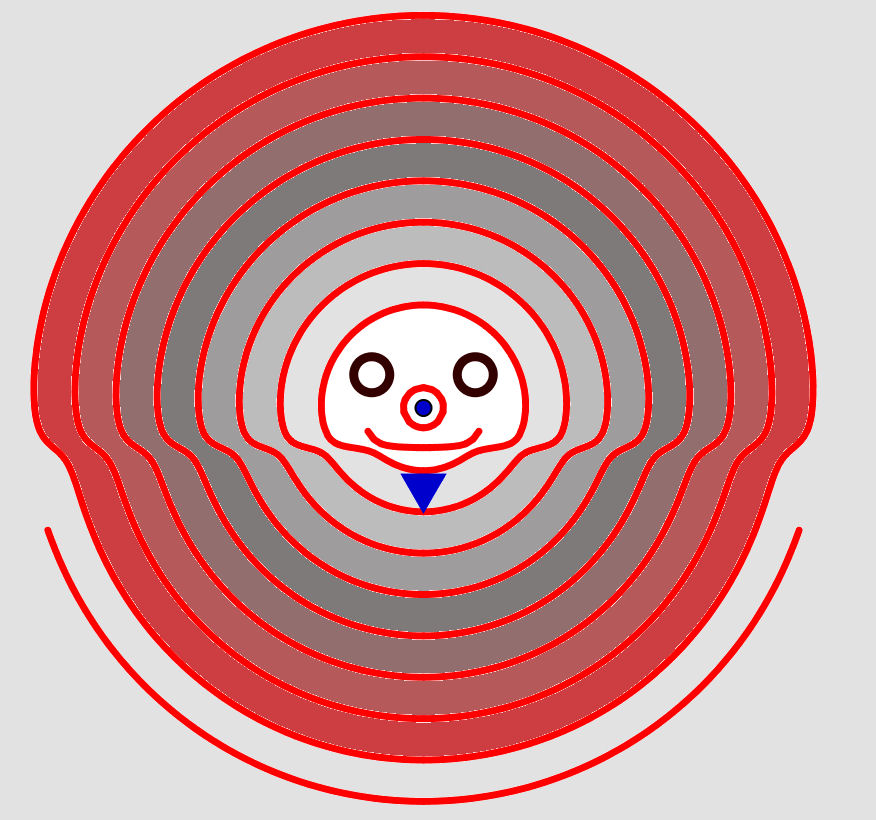 Arbeitskreis Geometrie, 
Tagung Saarbrücken September 2017
Prof. Dr. Dörte Haftendorn, Leuphana Universität Lüneburg,   www.kurven-erkunden-und-verstehen.de     2017    Folie    1
Barocke Blüten und Früchte münden in Freiheit
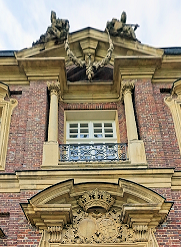 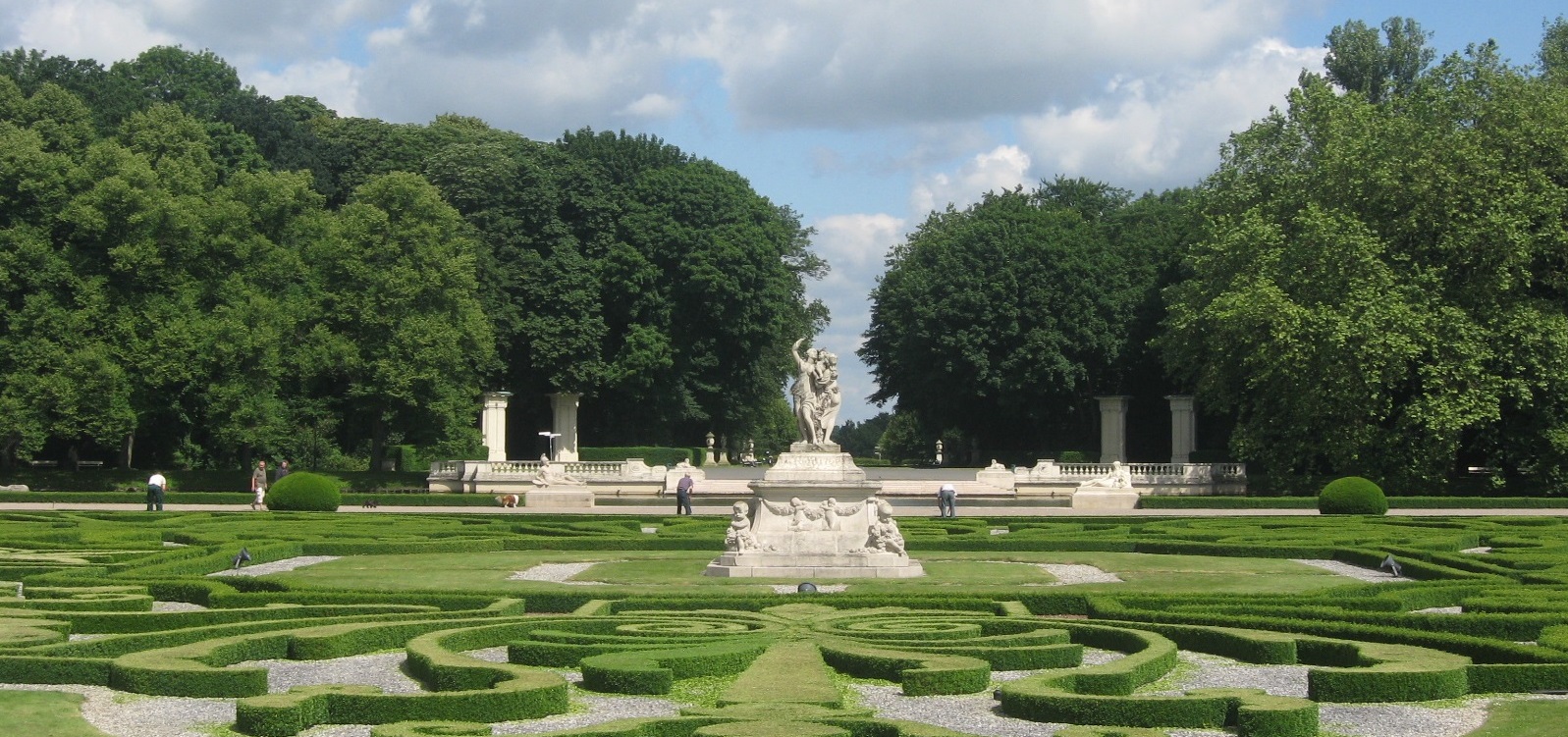 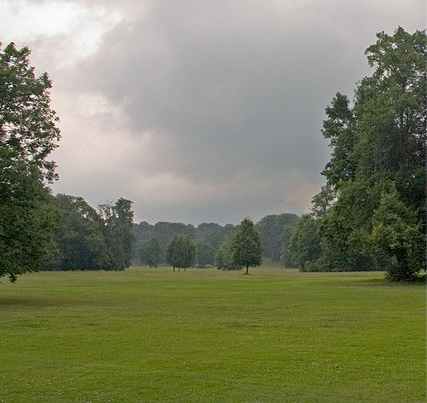 Im Haus der Mathematik öffnen wir ein Fenster.
sehen in einen barocken Garten
mit Antikensammlung.
Daran schließt sich der  freie mathematische Landschaftsgarten an, den wir in eigener Regie durchstreifen
Prof. Dr. Dörte Haftendorn, Leuphana Universität Lüneburg,   www.kurven-erkunden-und-verstehen.de     2017    Folie    2
Barocke Blüten und Früchte münden in Freiheit
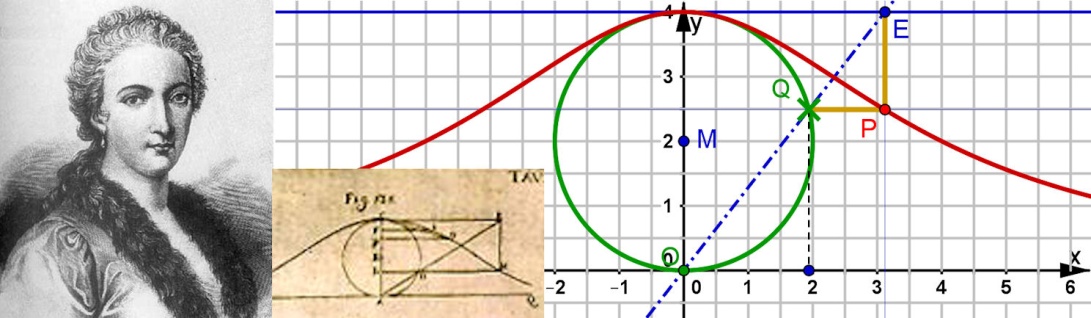 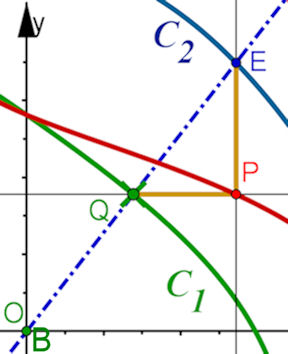 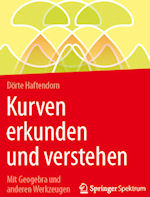 Definition öffnen
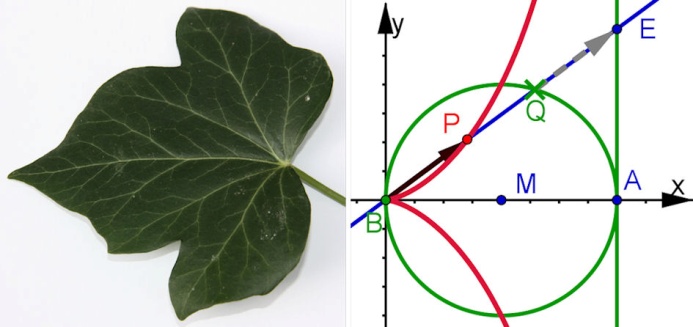 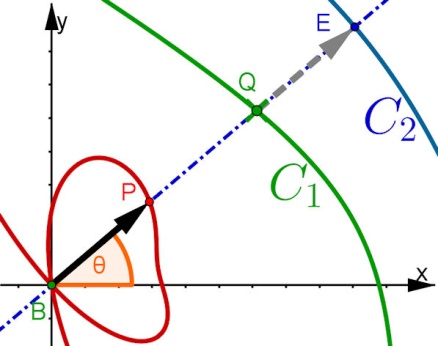 Definition öffnen
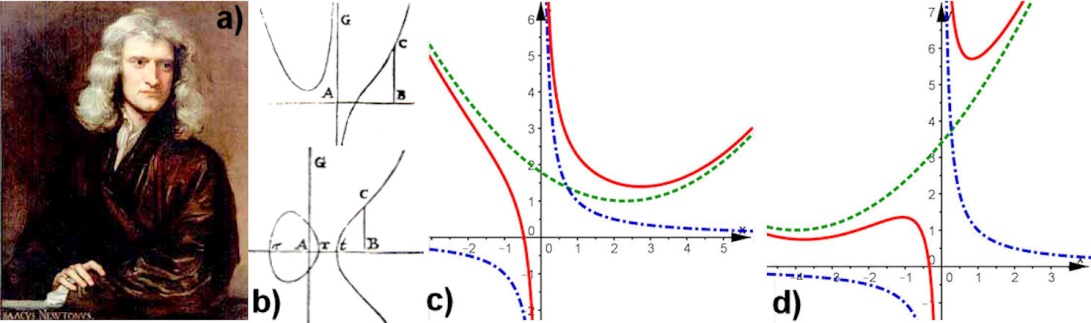 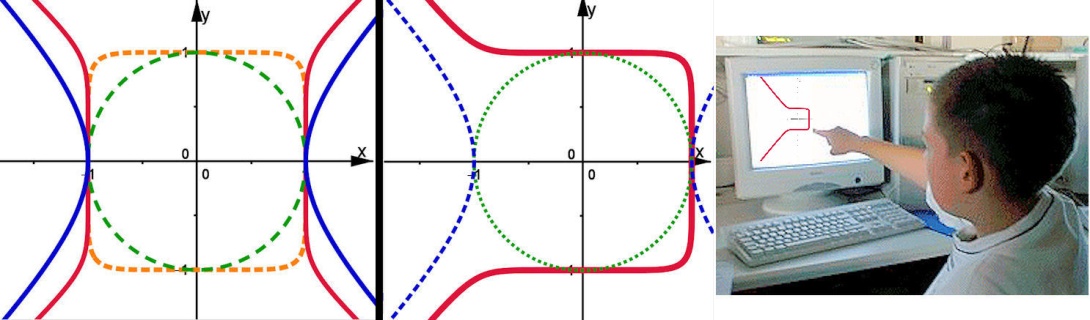 Definition öffnen
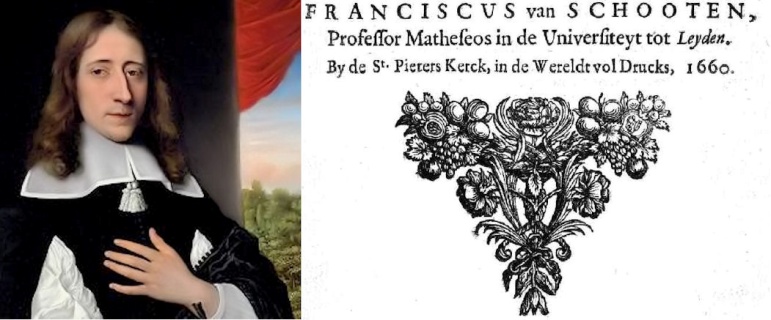 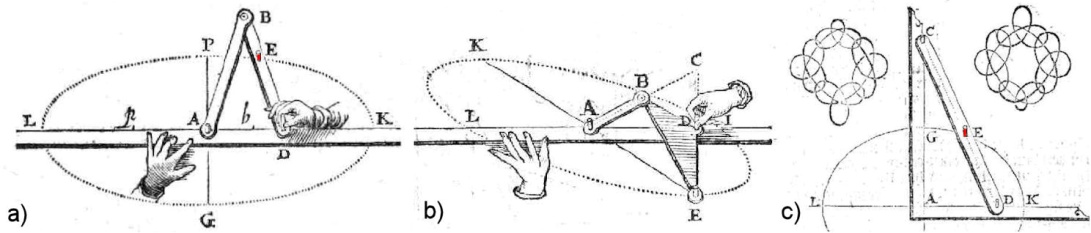 ?
Definition öffnen
Prof. Dr. Dörte Haftendorn, Leuphana Universität Lüneburg,   www.kurven-erkunden-und-verstehen.de     2017    Folie    3
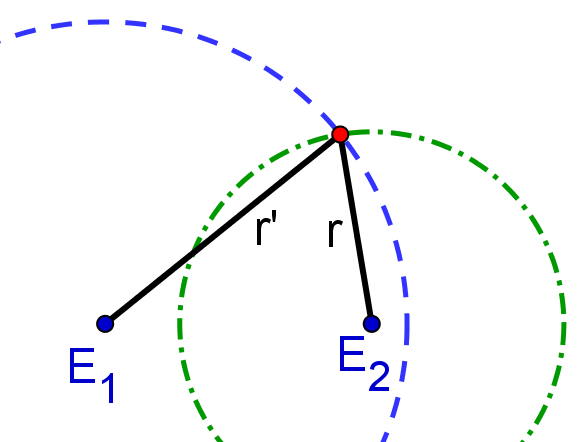 Bipolare Kurven
Gegeben ist eine beliebige Gleichung in r und r‘. 
Genau für die Kurvenpunkte ist die Gleichung erfüllt.
Ellipsen
Hyperbeln
Cassini‘sche Kurven
Descartes‘sche Ovale
frei  erfunden
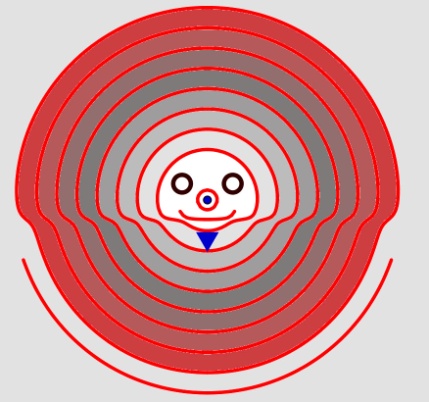 frei erfunden
Prof. Dr. Dörte Haftendorn, Leuphana Universität Lüneburg,   www.kurven-erkunden-und-verstehen.de     2017    Folie    4
Bipolare Kurven verstehen
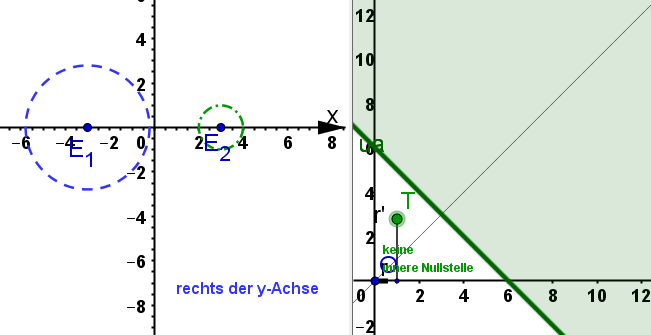 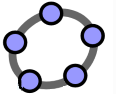 Wann schneiden sich 
die beiden Kreise?
grün ist der Gültigkeitsbereich
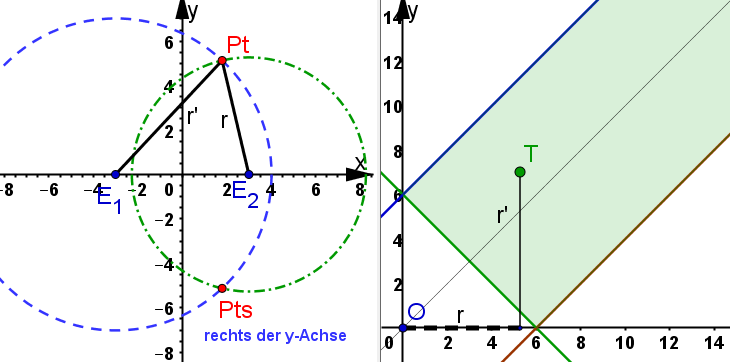 Dreiecksbedingung, 
visualisiert im 2. Grafikfenster
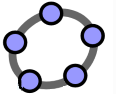 Prof. Dr. Dörte Haftendorn, Leuphana Universität Lüneburg,   www.kurven-erkunden-und-verstehen.de     2017    Folie    5
Ellipsen und Hyperbeln
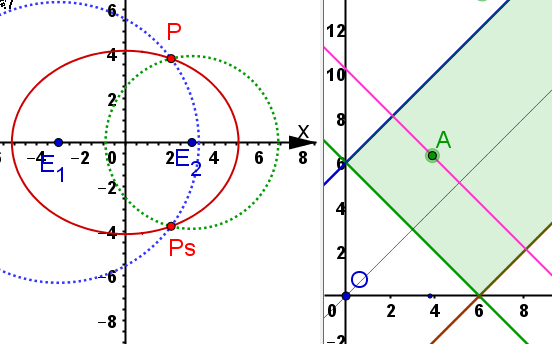 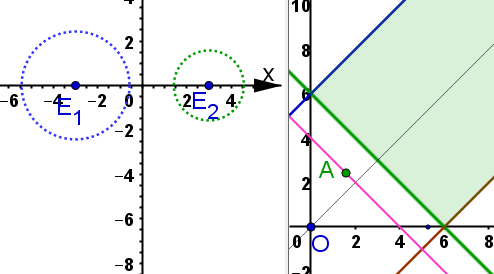 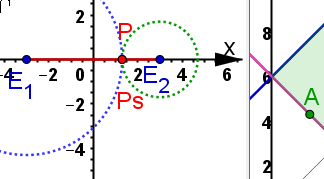 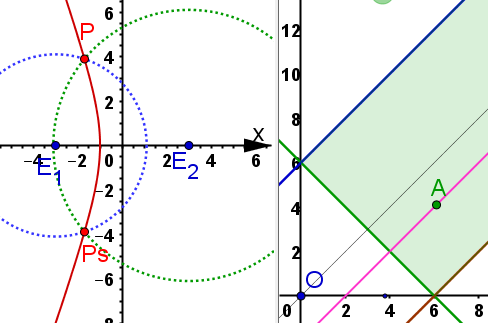 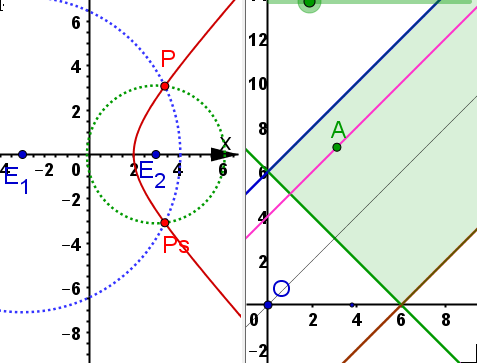 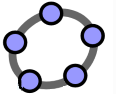 Verallgemeinerte 
Meyer‘sche Kurven
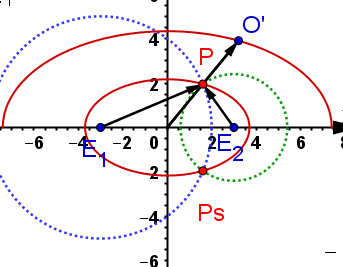 Prof. Dr. Dörte Haftendorn, Leuphana Universität Lüneburg,   www.kurven-erkunden-und-verstehen.de     2017    Folie    6
Cassinische Kurven
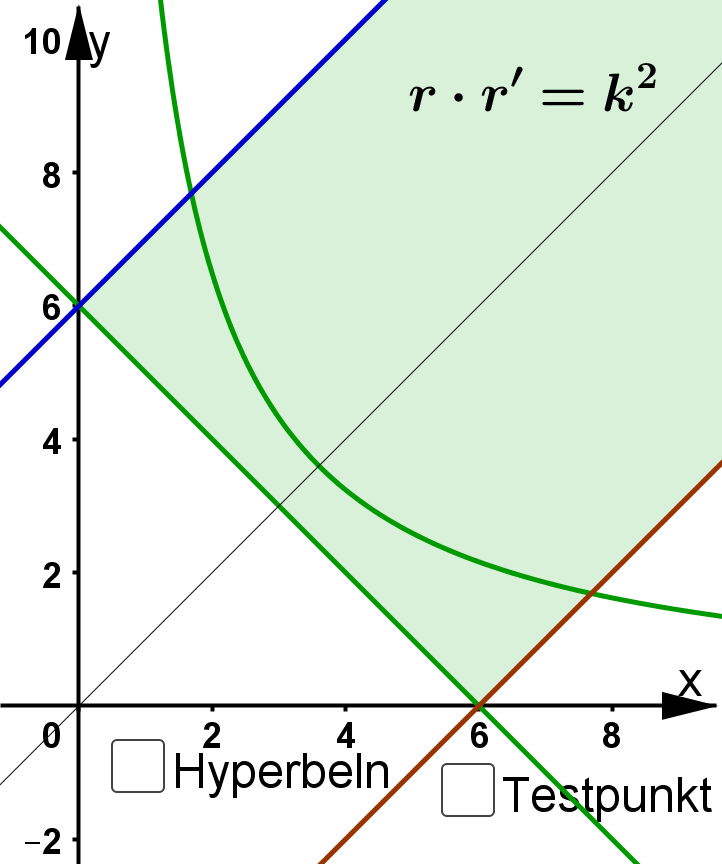 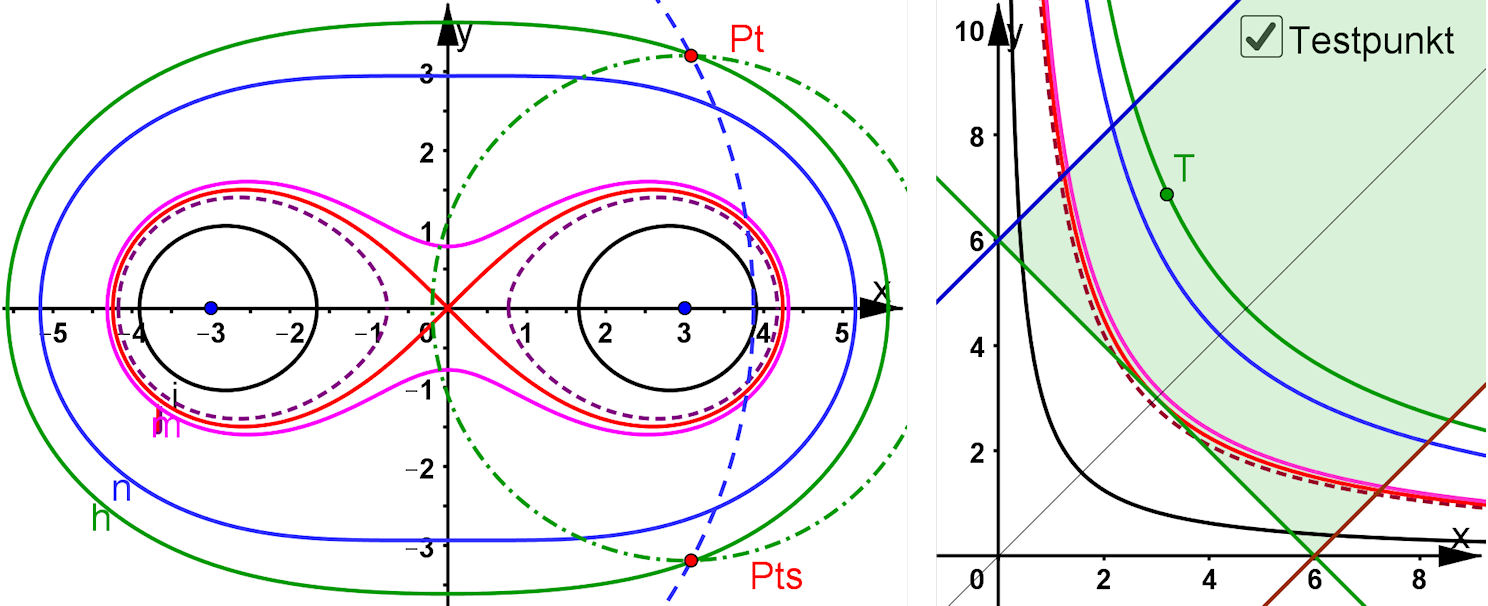 Alle Formen der Cassini‘schen Kurven 
lassen sich in der gekoppelten Sicht  verstehen.
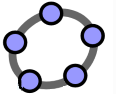 Prof. Dr. Dörte Haftendorn, Leuphana Universität Lüneburg,   www.kurven-erkunden-und-verstehen.de     2017    Folie    7
Descartes‘sche Ovale
Ellipsen und Hyperbeln sind Spezialfälle
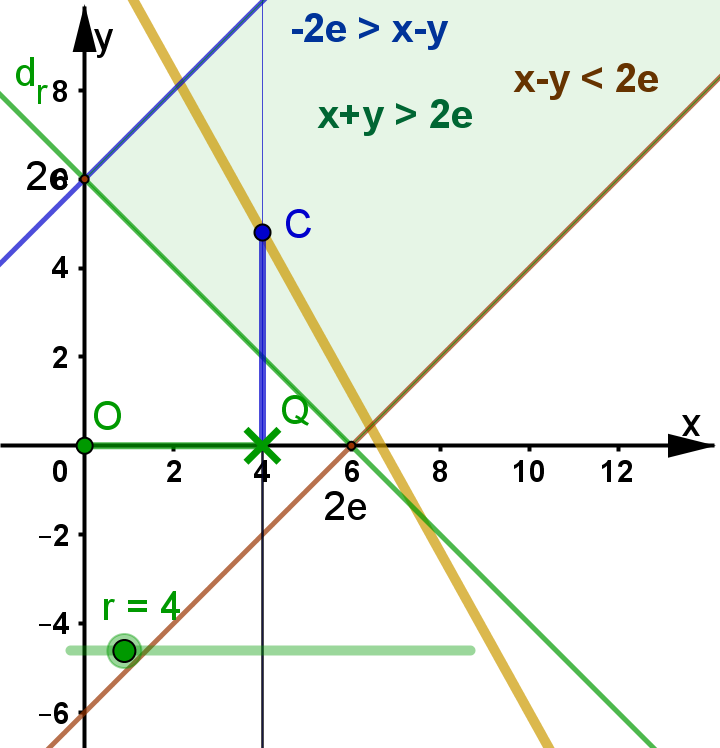 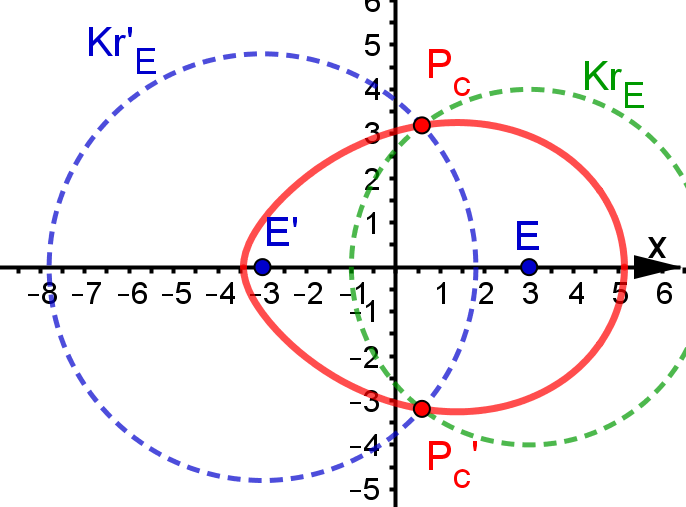 Nanu??????
Die Vorzeichen von n, m und k
wirken für die Gerade aber 
nicht für die implizite Gleichung!
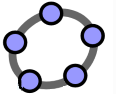 wieso???
Ansehen!
Prof. Dr. Dörte Haftendorn, Leuphana Universität Lüneburg,   www.kurven-erkunden-und-verstehen.de     2017    Folie    8
Descartes‘sche Ovale  geben Rätsel auf
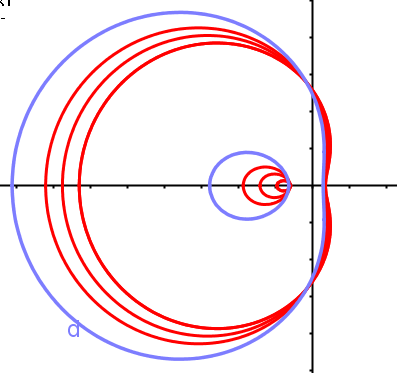 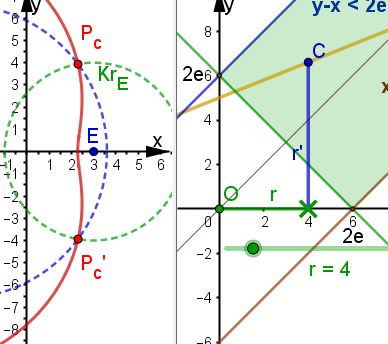 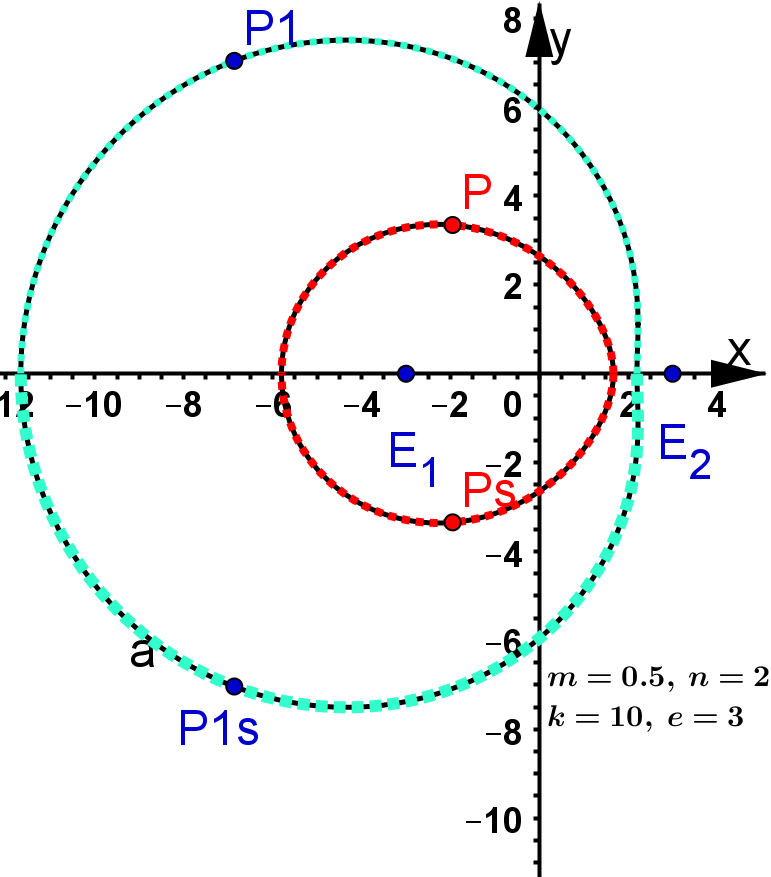 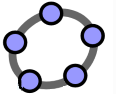 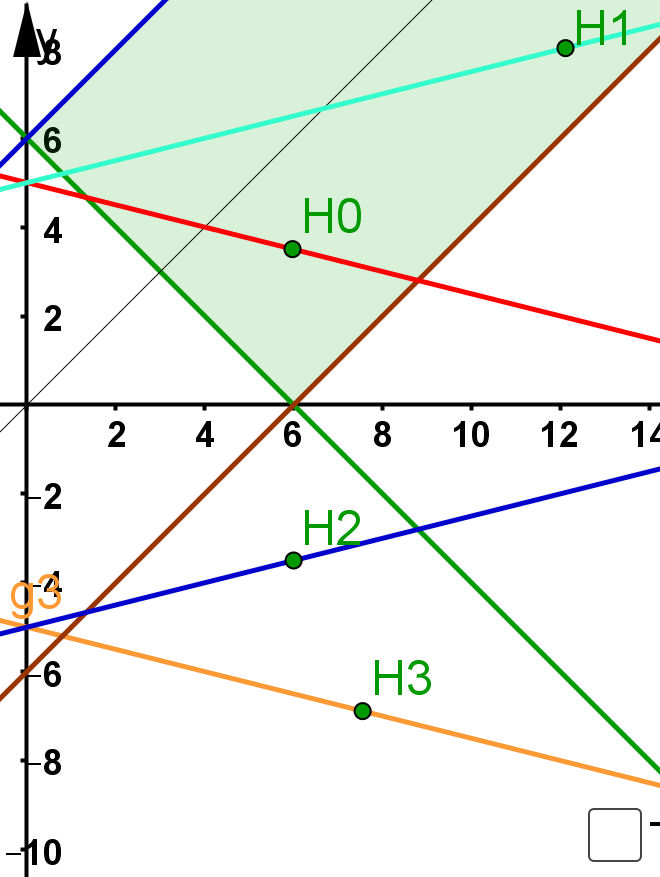 Zu jeder Gleichung gibt
es 4 Geraden.
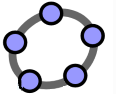 Zwei davon treffen den Gültigkeitsbereich.
Dazu gehören zwei Descartes‘sche Ovale.
Prof. Dr. Dörte Haftendorn, Leuphana Universität Lüneburg,   www.kurven-erkunden-und-verstehen.de     2017    Folie    9
Descartes‘sche Ovale  geben Rätsel auf
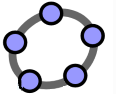 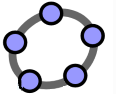 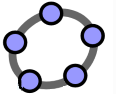 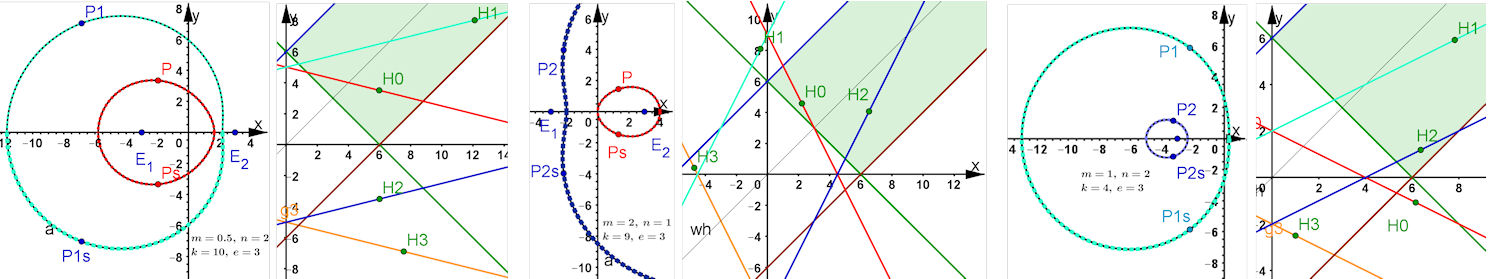 Zu jeder Gleichung gibt  es 4 Geraden.
Die Geraden gehen durch Spiegeln an der y-Achse auseinander hervor.
Dazu gehören zwei Descartes‘sche Ovale.
Zwei davon treffen den Gültigkeitsbereich.
Prof. Dr. Dörte Haftendorn, Leuphana Universität Lüneburg,   www.kurven-erkunden-und-verstehen.de     2017    Folie    10
Descartes‘sche Ovale  und tiefere Fragen
z.B.:  Wo genau ist die Beule? Wann gibt es eine Beule?  Nullstellen? ….
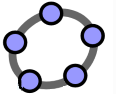 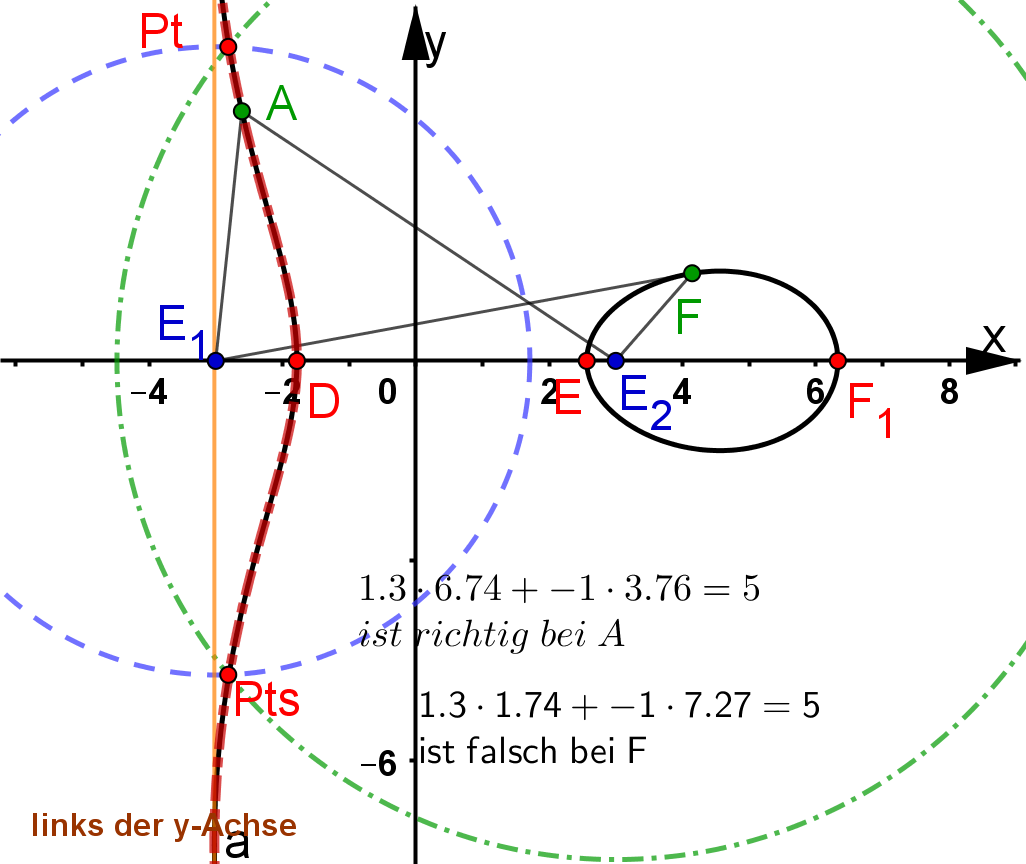 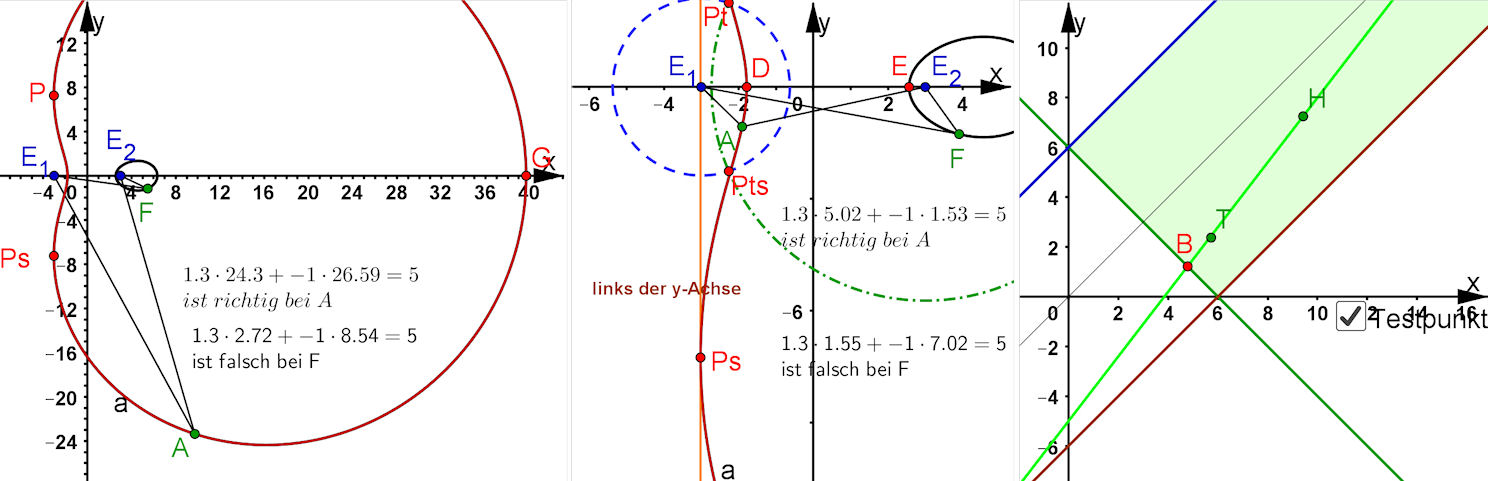 Dargestellt ist  zudem ein interaktiver Beweis,
dass die schwarze Kurve 
nicht die „Ausgangsgleichung erfüllt.
Prof. Dr. Dörte Haftendorn, Leuphana Universität Lüneburg,   www.kurven-erkunden-und-verstehen.de     2017    Folie    11
Barocke Blüten und Früchte münden in Freiheit
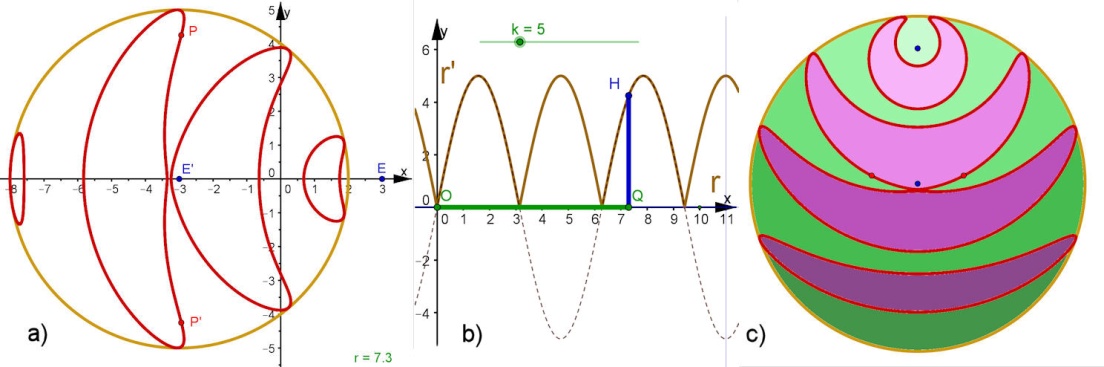 Aber Verstehen 
geschieht hiermit!
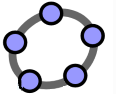 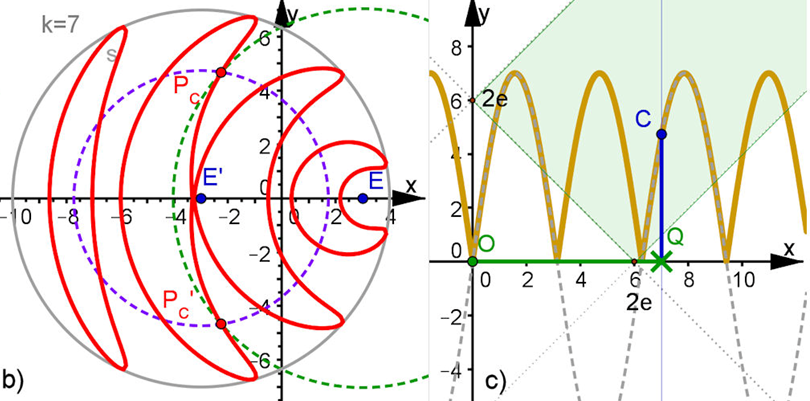 Den „Gleichrichter-Sinus“ 
kann man nehmen und 
die zugehörige bipolare 
Kurve dazu ansehen.
Prof. Dr. Dörte Haftendorn, Leuphana Universität Lüneburg,   www.kurven-erkunden-und-verstehen.de     2017    Folie    12
Barocke Blüten und Früchte münden in Freiheit
Aber Verstehen geschieht hiermit!
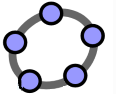 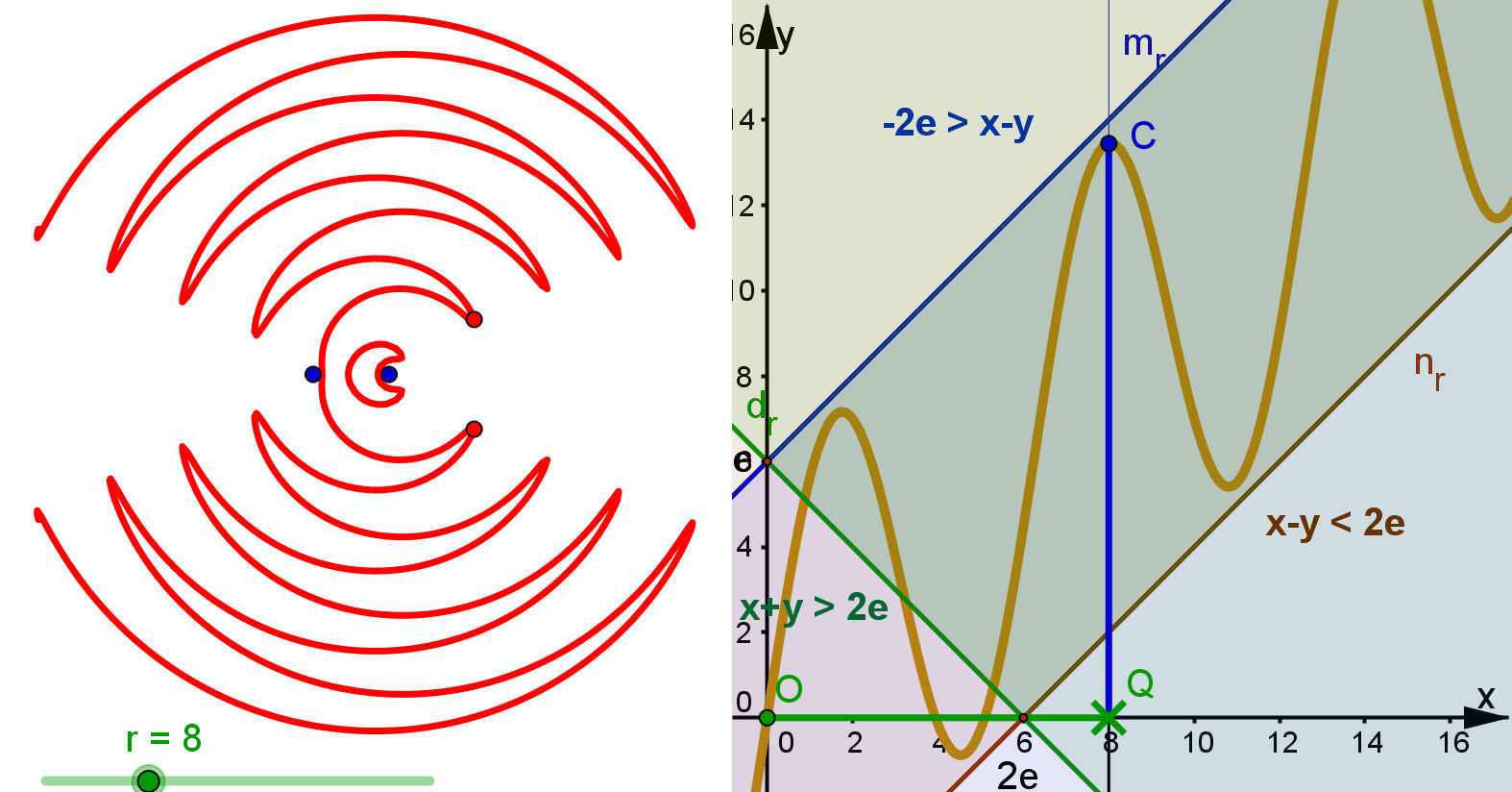 Prof. Dr. Dörte Haftendorn, Leuphana Universität Lüneburg,   www.kurven-erkunden-und-verstehen.de     2017    Folie    13
Barocke Blüten und Früchte münden in Freiheit
Was können wir nun vorhersagen?
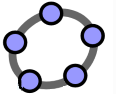 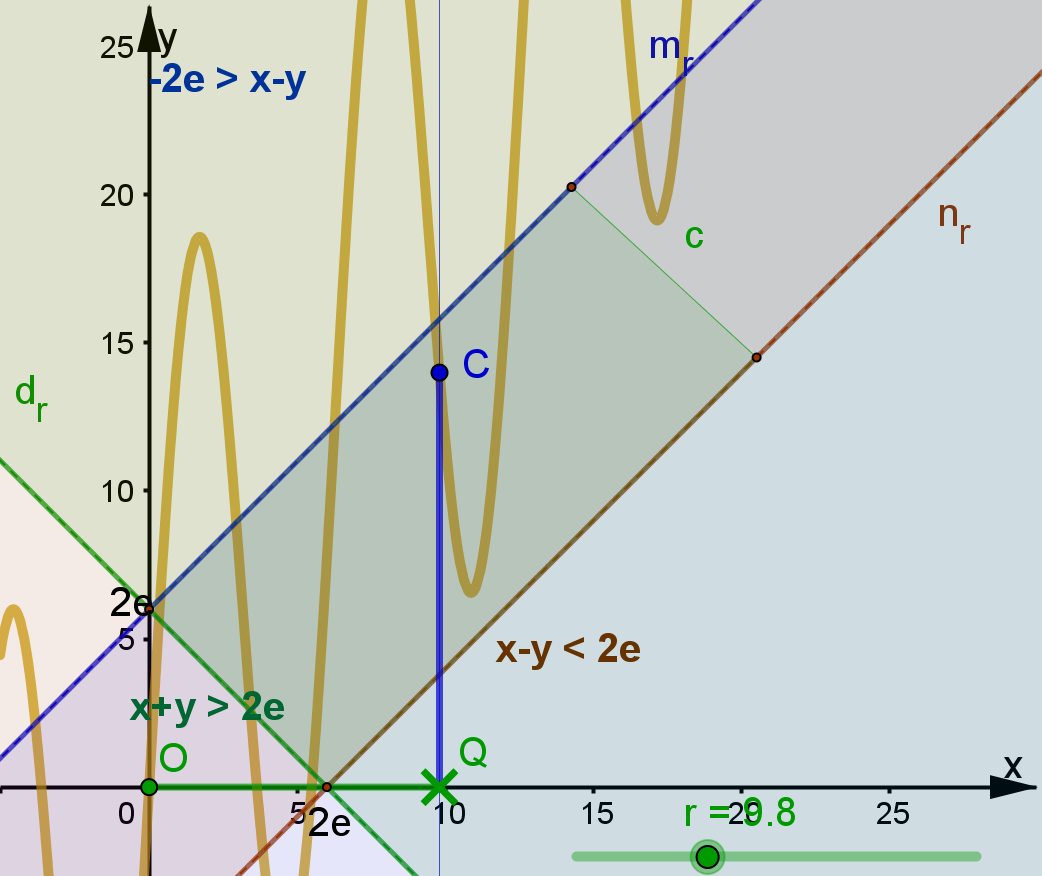 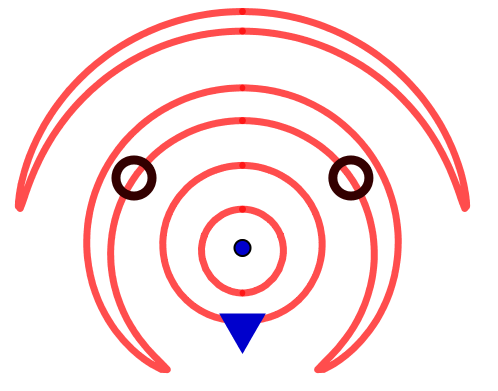 Prof. Dr. Dörte Haftendorn, Leuphana Universität Lüneburg,   www.kurven-erkunden-und-verstehen.de     2017    Folie    14
Kurven und Tiefe, Geometrie und Freiheit
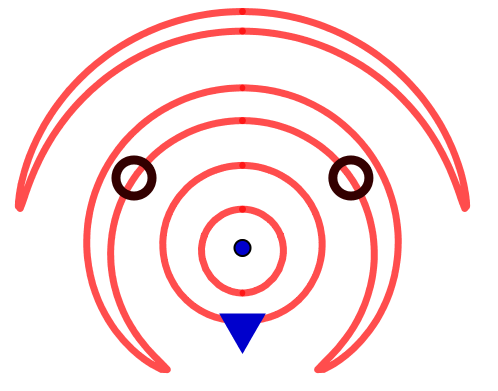 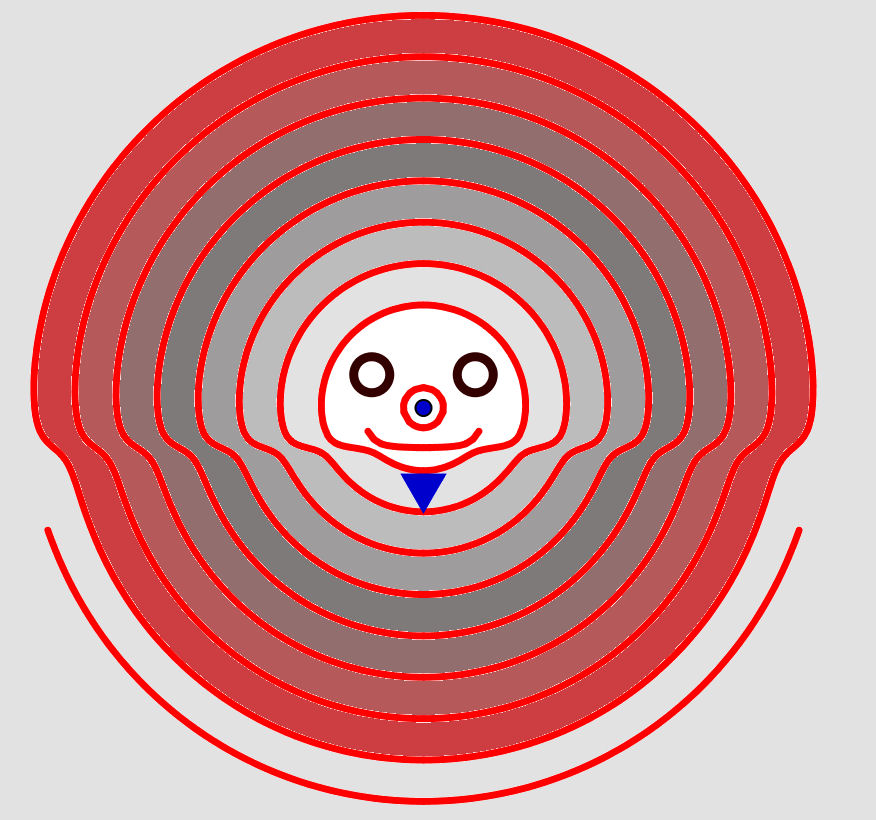 der schräge Sinus-Teddy
und die 
Tangens-Grinsekatze
bedanken sich mit mir
für Ihre Aufmerksamkeit
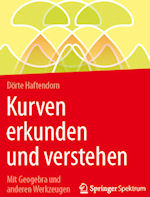 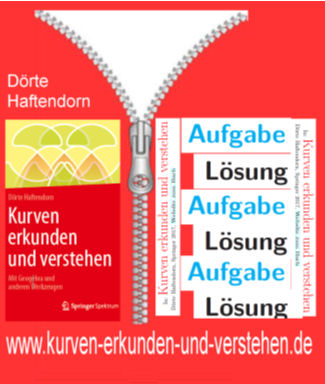 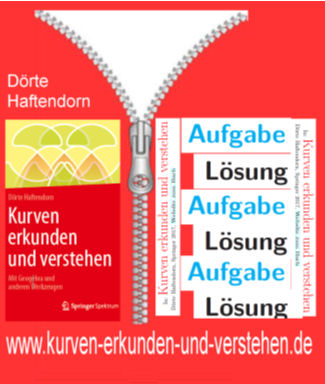 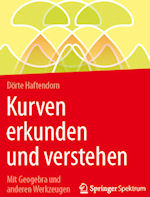 www.kurven-erkunden-und-verstehen.de
Prof. Dr. Dörte Haftendorn, Leuphana Universität Lüneburg,   www.kurven-erkunden-und-verstehen.de     2017    Folie    15